Träningsplan 11 mot 11
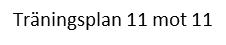 Träning/Matchplan Konstgräs 9 mot 9
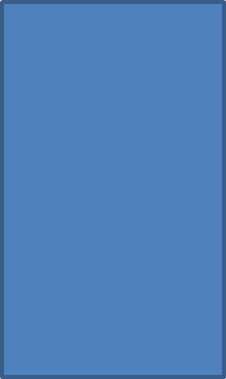 Matchplan 7 mot 7
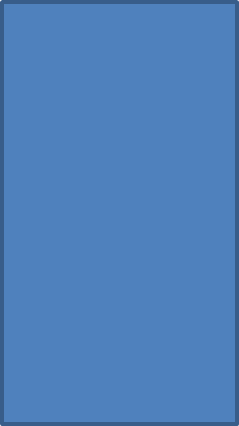 Träning/Matchplan 3 mot 3
PLAN 1
PLAN 2
PLAN 3-4
PLAN 5-6
PLAN 7
Träningsplan 7 mot 7
Träningsplan 7 mot 7
4 Träningsplaner/matchplaner
 5 mot 5
Kullarna
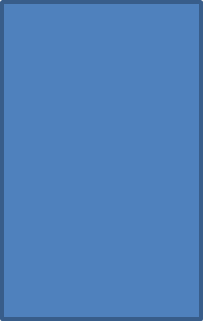 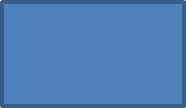 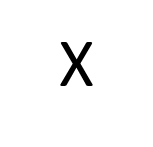 X
PLAN 9
PLAN 8
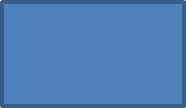 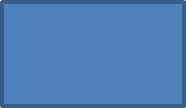 PLAN 11
PLAN 10